حجمسازی  جبرانی فایل  دوم کارشناسی طراحی دوخت
کلاس صبح دوشنبه دو گروه ترم دوم کارشناسی طراحی دوخت 
مدرس بهنام شیروانی
ضمن عرض سلام وارزوی سلامتی برای دانشجویان گرامی باتوجه به شرایط کلاسها وبرنامه های تدریس مدرسان احیانا بعضی از دانشجویان احساس کنند این تجربه جدید نوعی سر در گمی بوجود اورده است ودسترسی نداشتن به مدرس مربوط سوالات بی جوابی در ذهن دارند که منتظر جواب هستند ازطرفی برنامه بعدی ارسال می شه تراکم درس هم وجوددارد .همه .چه استاد چه دانشجو در گذر این شرایط وتجربیات تازه به نوعی وارد یک مسیر تغییر می شوند البته اکثر مردم در مواجه با تغییر مقاومت می کنند چون احساس ناامنی را بوجود می اورد این یک گذر است به چشم انداز تازه به محیط مجازی شلوغ وتنهایی دراقیانوسی که هر کس قایق خودرا پارو می زند . پس با امید وتوکل برای خوتان خوب پاروبزنید تا ازطوفان بگذریم .
در برنامه هفته قبل به تاریخچه مجسمه سازی پرداخته شد وشرحی مختصرازسیر مجسمه را مرور کردیم و با تصویر هایی از مجسمه های دوران تاریخ وسرزمینها اشنا شدیم .که مطالب گفته شده برای بحث نظری وشناخت گذشته موضوع بود . از این برنامه به سراغ موضوعات با تکلیف عملی میرویم شما با توجه به امکانات وشرایط تلاش کنید لوازم ومواد را تهیه و به تمرین وساخت روی بیاورید .
سیم  -مفتول -وایر
تاریخچه این تکنیک به هزاران سال قبل از میلاد برمی گردد. نمونه هایی از دست سازه های مفتولی در گورستان اور پیدا شده که مربوط به سلسله سومری ها است، یعنی حدود دو هزار سال قبل از میلاد!!! این آثار در موزه بریتانیا نگهداری می شود. همچنین نمونه هایی دوهزار ساله مربوط به روم باستان نیز پیدا شده است.
مفتول: مفتول ها رشته یا سیم های نازک فلزی هستند که در بسیاری از هنرها و صنایع استفاده می شوند. مفتول ها از نظر جنس، انداره قطر، شکل مقطع، میزان نرمی و نوع روکش به چند دسته تقسیم می شوند که در ادامه به بحث درباره ویژگی ها و کاربرد انواع مختلف آن می پردازیم.

مفتول از نظر جنس: مفتول از فلزات و آلیاژهای مختلفی مثل نقره، طلا، اهن مس الومینیم برنج  استیل  فولاد و غیره تولید می شوند.

مفتول از نظر اندازه قطر: اندازه قطر مقطع مفتول یا همان ضخامت مفتول بیان کننده میزان کلفتی و نازکی سیم است که در ایران با واحد میلیمتر و در خارج با مقیاس (gauge) آن را بیان می کنند. این را در نظر داشته باشید هرچه میزان gauge یک مفتول بالاتر باشد آن سیم نازک تر است. در ادامه جدولی را در اختیارتان می گذاریم که بیان کننده میزان ضخامت های مختلف مفتول در واحدهای مختلف است.
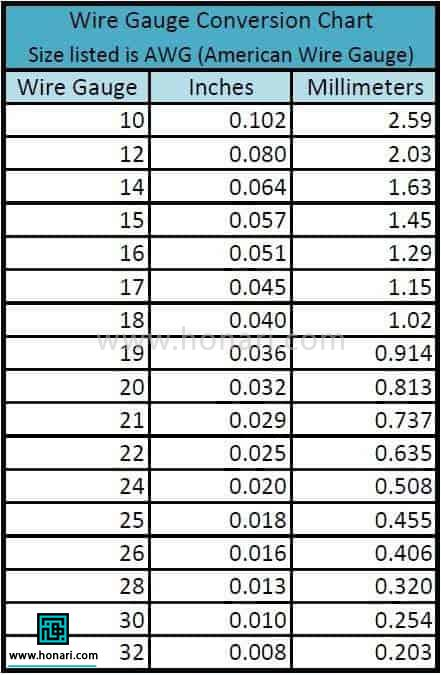 جدول ضخامت در مفتولهای سیمی
مفتول از نظر شکل مقطع: مفتول ها از نظر مقطع به سه شکل دایره، نیم دایره و مربع تقسیم می شوند.

 

این مقطع مفتول در کاربردهای جواهر سازی وکاربرهای خاص استفاده می شو مثلا مفتول با مقطع مثلث در هر خاتم کاری استفاده می شود .
جنس فلز مفتول متنوع است با توجه به کاربرد ان مثلا مفتولهای نقره در هنر ملیله وجواهر وزیور الات معمول است مفتول طلا  با توجه با ارزش تزیینی جواهرو زینت الات دارد در کاربردهای تزیینی.جواهر الات از گذشته بسیار دور استفاه می شده است  مفتول سیم مس والومینیوم امروزه در صنعت برق  کابل و وایر کاربرد فراوانی دارد.   مفتول اهن در صنایع جوشکاری ساختمان سازی واغلب تولیدات اهنی کاربرد دارد اغلب تولیدات ابتدا ر خدمت یک صنعت خاص بوده بعد در سایر صنایع هم از ان استفاده شده است .
ابزار اولیه  ساخت مجسمه وحجم سیمی
دراستفاده از ابزارتنوع وانعطاف وجود دارد دست وایده وداشتن یک روش با هدف کار کردن بسیار موثر است در بوجود امدن موفقیت در ساخت حجم سیمی
حجم سیمی با ایده های فیگور وبه صورت ترکیب با پارچه
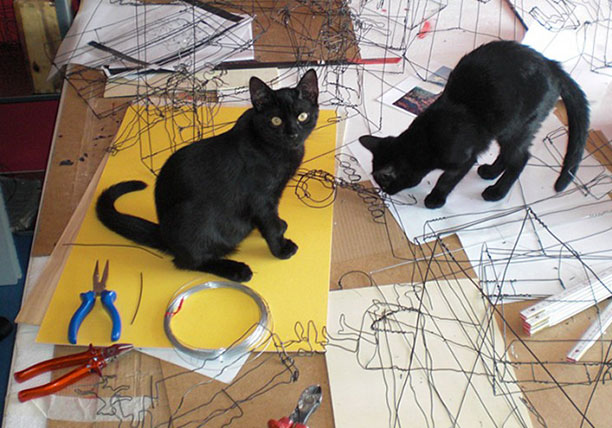 ابزارو وسایل میتواند از گونه های ابزار دستی باشد مثل سیم چین انبر دست یا گیره های گرفتن سیم
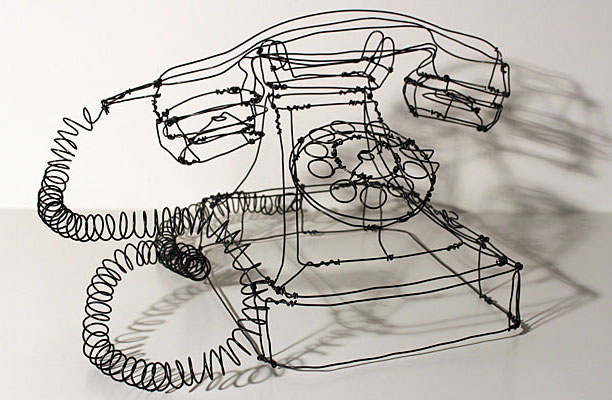 نمونه یک حجم سیمی با حجم پردازی خطی شبیه یک طراحی است بدون سایه روشن ورنگ امیزی
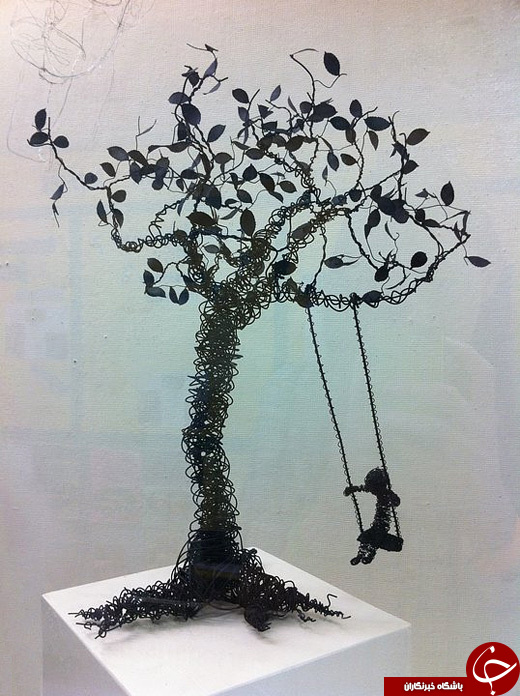 موضوع ترکیبی از سیم وجنسیتهای دیگر دراین کار یک درخت وکودکی که تاب بازی می کند.برگ درخت می تواند از ورق فلزی حلبی یا برش ساده با قیچی از فوم الومینیوم یا لفاف که در اشپزخانه هم از ان استفاده می شود  باشد
حجم سیمی رنگ شده مواد رنگین درساخت این حجم کاربرد سیم و داشتن طرح اولیه  کمی صبر ودقت
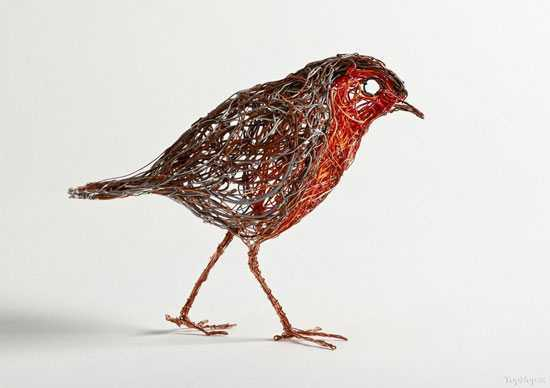 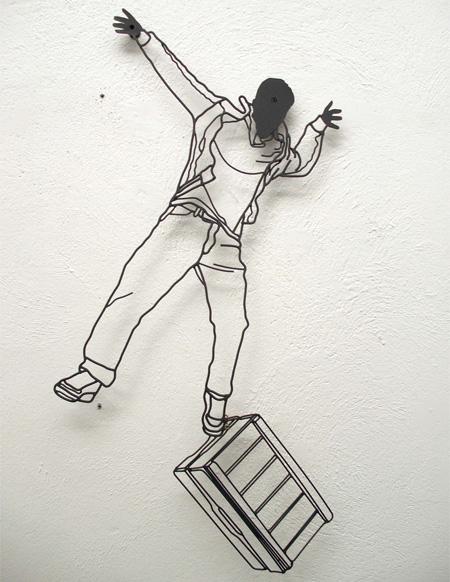 نمونه ای از حجم سیمی حرکت خطی  ایجاد شده روی یک زمینه که رنگ ان با رنگ سیم کنتراست داردبه بهت دیده شدن کارکمک میکنه
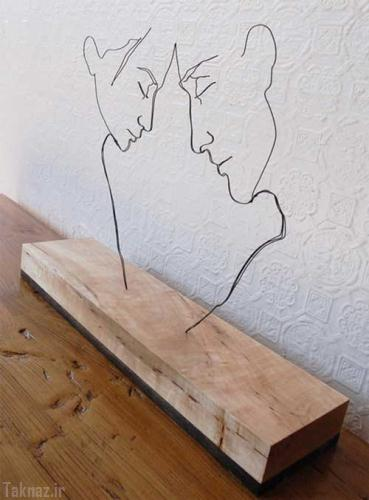 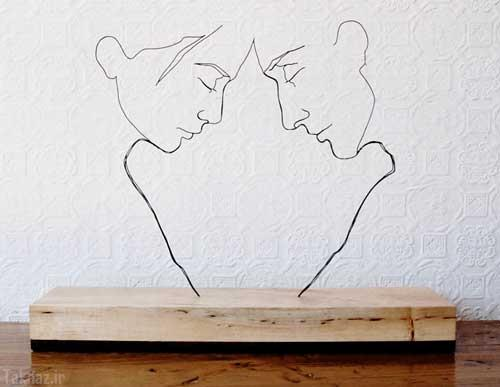 یک طرح  با دو نما واجرای حجم سیمی خطی ساده نصب روی پایه چوب پس زمینه رنگ وبافت سفید دیوار
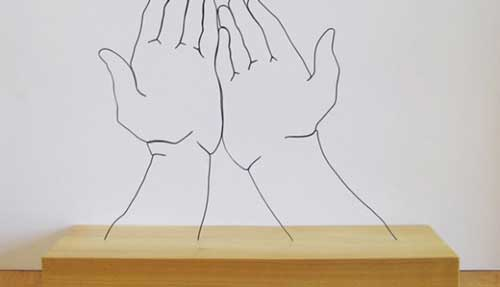 نمونه ای دیگر از حجم سیمی ساده با حرکت خطی ساده نصب روی پایه چوب  برای ساخت این کار می توانید دست خود را روی کاغذ بگزارید دور انگشتان خط مدادی رسم کنید وحرکت سیم را با خط طراحی منطبق ونمونه را  بسازید .
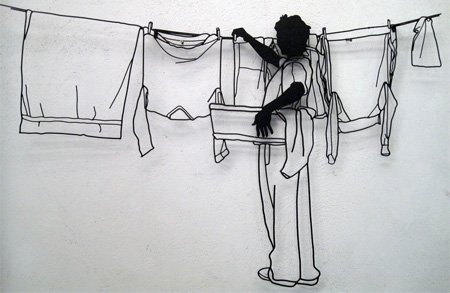 یک ایده دیگر در طراحی وساخت یک حجم سیمی که موضوع ان کاملا قابل درک واجرای ان نیاز به اتصال بیشتر سیم ها دارد. که می توان از سیم نازکتر برای اتصال یا چسب استفاده کرد. بسیاری از مجسمه ها وحجم سیمی از فن لحیم وجوش استفاده می کنند .
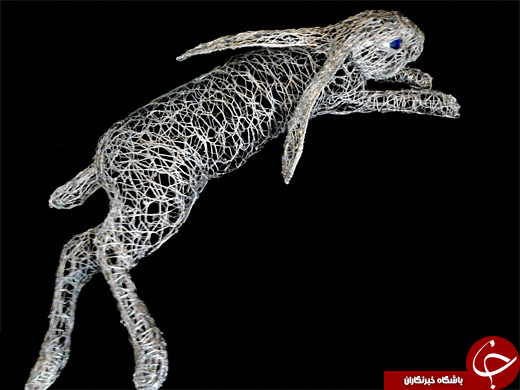 حجم سیمی که سازنده از توری سیمی که در بازار به توری مرغی مشهور است استفاده کرده است این نوع توری هم ارزان وهم نرم وشکل پذیراست. استفاده از قیچی دستکش محافظ دست لازم است چون وقتی سیمها بریده می شوند در تماس با دست امکان اسیب زدن دارند فشرده کردن وکوبیدن هم در این کار به رسیدن به حجم مورد نظرکمک می کند.
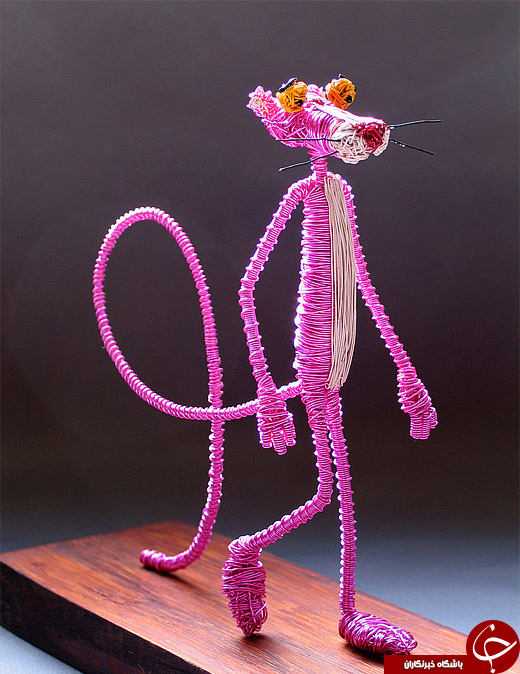 حجم سیمی با استفاده از مفتول رنگی ویا رنگ کردن کار بعداز ساخت  پلنگ صورتی یکی ازشخصیتهای مورد علاقه سالهای قبل بوده است وفرم ساده وزیبایی دارد در شکل پذیری واساسا قابل ارمیچر شدن یاسیمی شدن هست
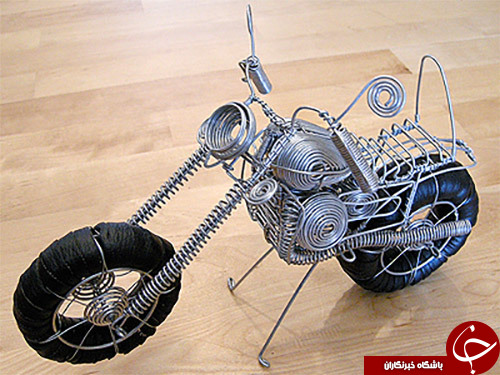 نمونه دیگر از مجسمه سیمی که حجم ان کاملا از سیم وحرکت  سیم است .اگر سیم الومینیوم بتوانید تهیه کنید قیمت ان نسبت به سیم اهن گرانتر ولی ضد زنگ وانعطاف پذیری بیشتری دارد و  وبه را حتی حرکتهای حلزونی را    می شود با ان تجربه کرد
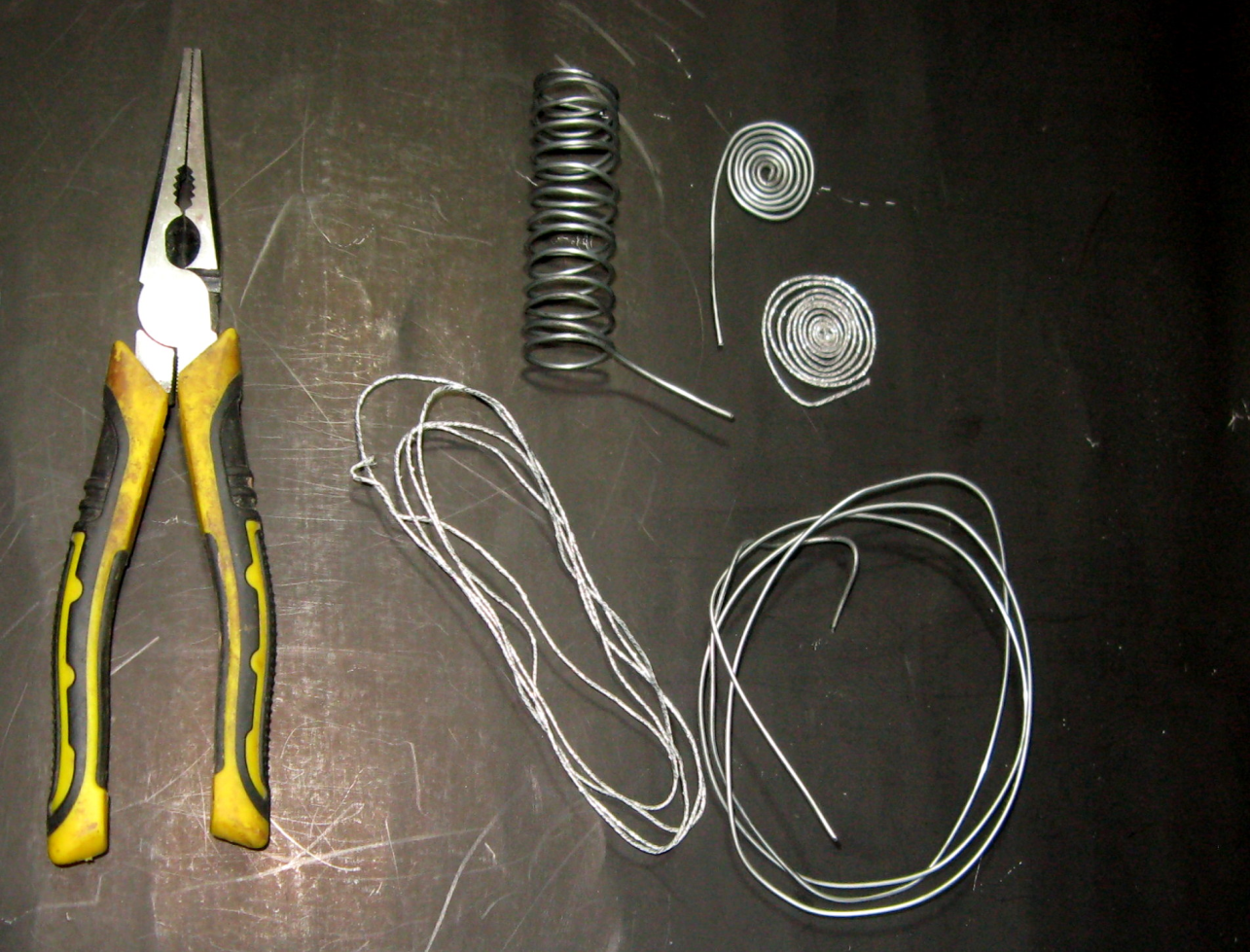 برای ساختن این حجمها اگر از روش ساخت حلزونی کمک بگیرید سطح پوشیده می شود وسرعت پردازش حجم راحتر است .
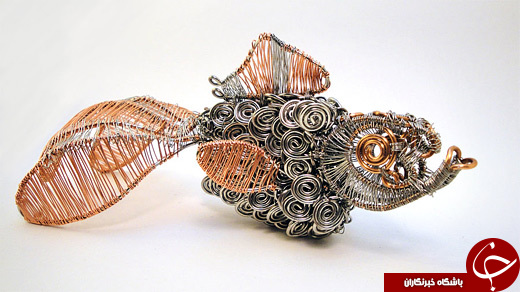 نم
در این حجم از ایجاد فرم ساده حلزونی استفاده شده است .با سیم زرد مسی وسیم سفید  در تعمیر گاه های تعمیر دینام بخصوص دینام پمب اب در کشاورزی بعداز از سوختن سیم دینام سیم پیچی دوباره انجام می شود ومقداری سیم سوخته شده که ضایعات است .ازاین سیمها هم می توان استفاده کرد
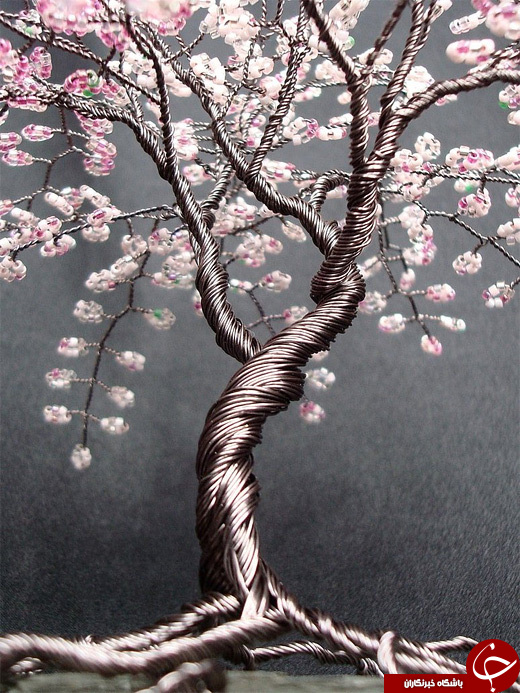 حجم سیمی عنوان کارشکوفه سیب در اینکار شمما میبینید ححجم سیم درخت با پیچیدن سیم تنه بدست امده است اول باید تعداد 30 تا35 مفتول بریده جدا کنید یا دو دو با هم ملیله کنید یعنی شبیه نخ دولا تاب بدهید با استفاده از ازانبر دست بعد4تا را به هم تاب بدهید اضافه کنید تا حجم درست شود تنه پایین تنه و شاخه ها  اضافه کردن شکوفه با سیم نرم تعدادی زیاد بپچیدبا سیمی که دور ان کاموا پیچیده باشید رنگ سفید یا صورتی بدین صورت روی شاخه ها نصب کنید .
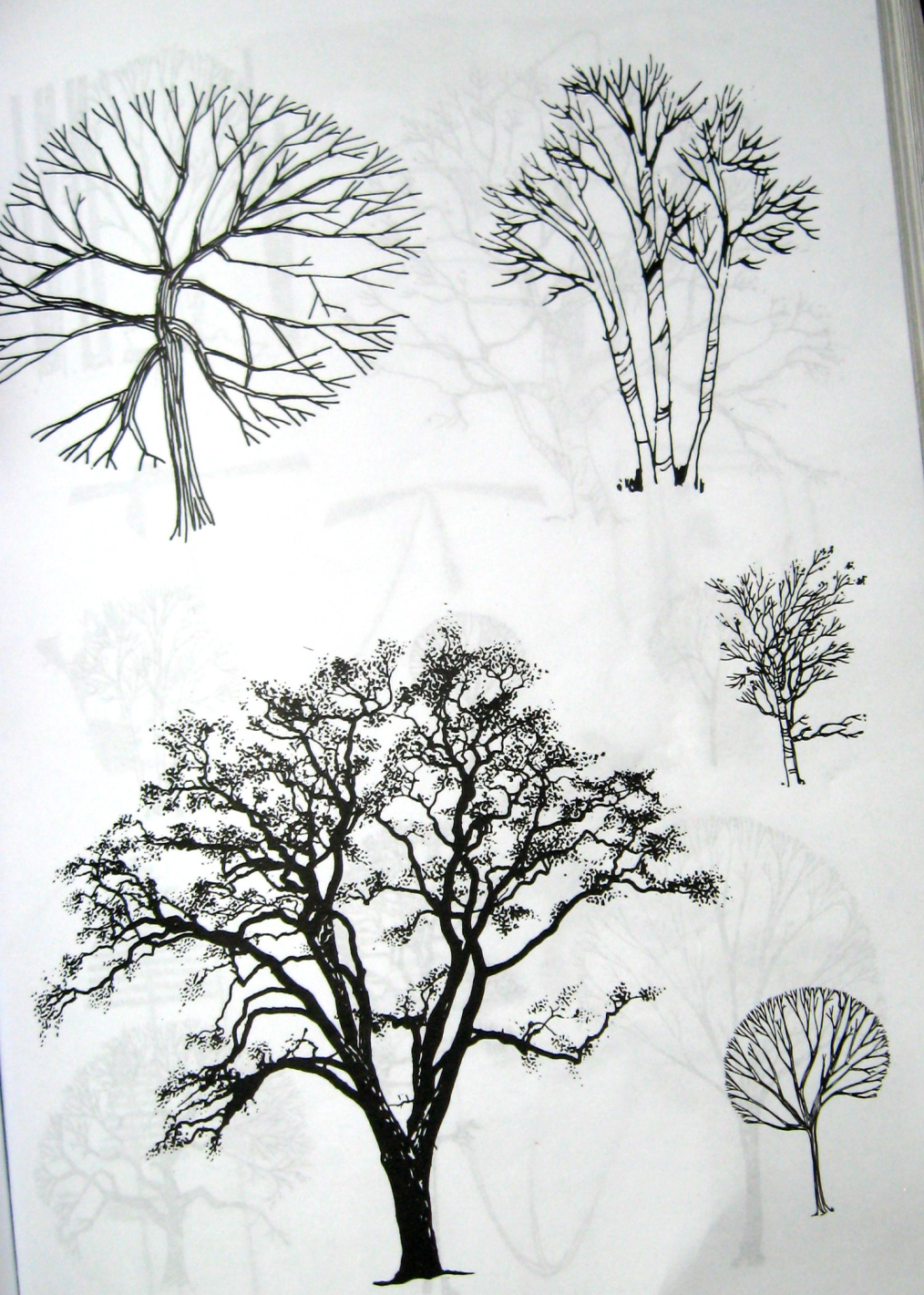 چند نمونه طرح درخت برای استفاده در ایده طراحی
تعدادی طرح درخت برای تجسم در خت و حجم سیمی
نمونه ای از درخت .طرح والگوی درخت می تواند یکی از ایده های کاری باشد برای حجم
طرح در خت نخل و ونمونه های ان
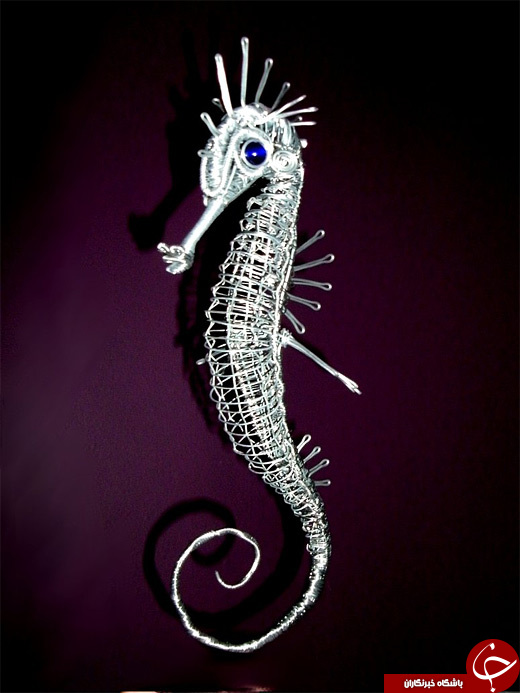 نمونه دیگر از حجم سیمی که در چشم حیوان گلوله رنگی گذاشته شده است
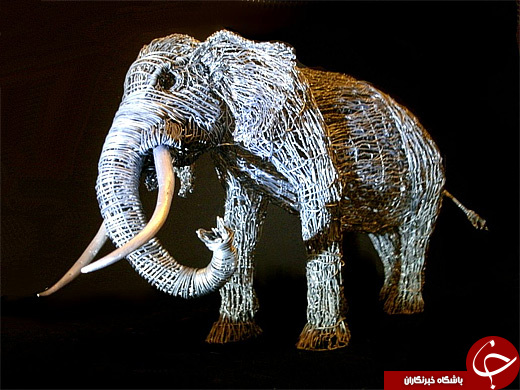 حجم سیمی فیگور فیل
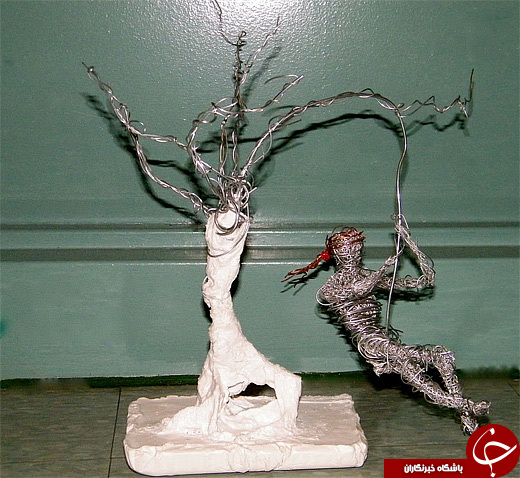 حجم سیمی ایحاد پایه با ریخته گری گچ
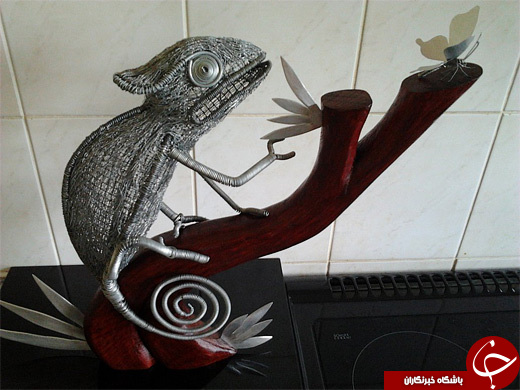 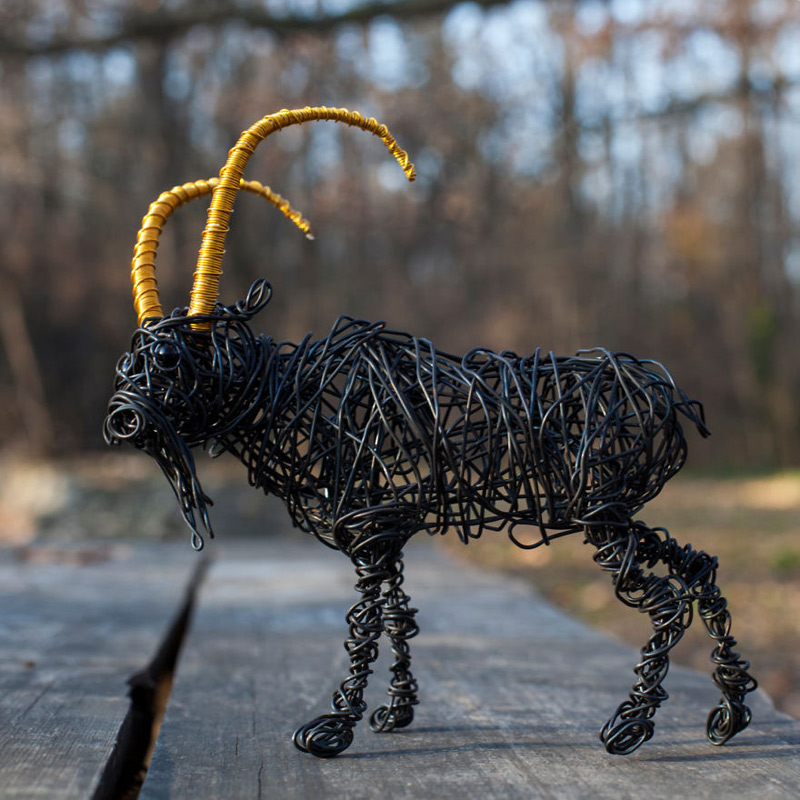 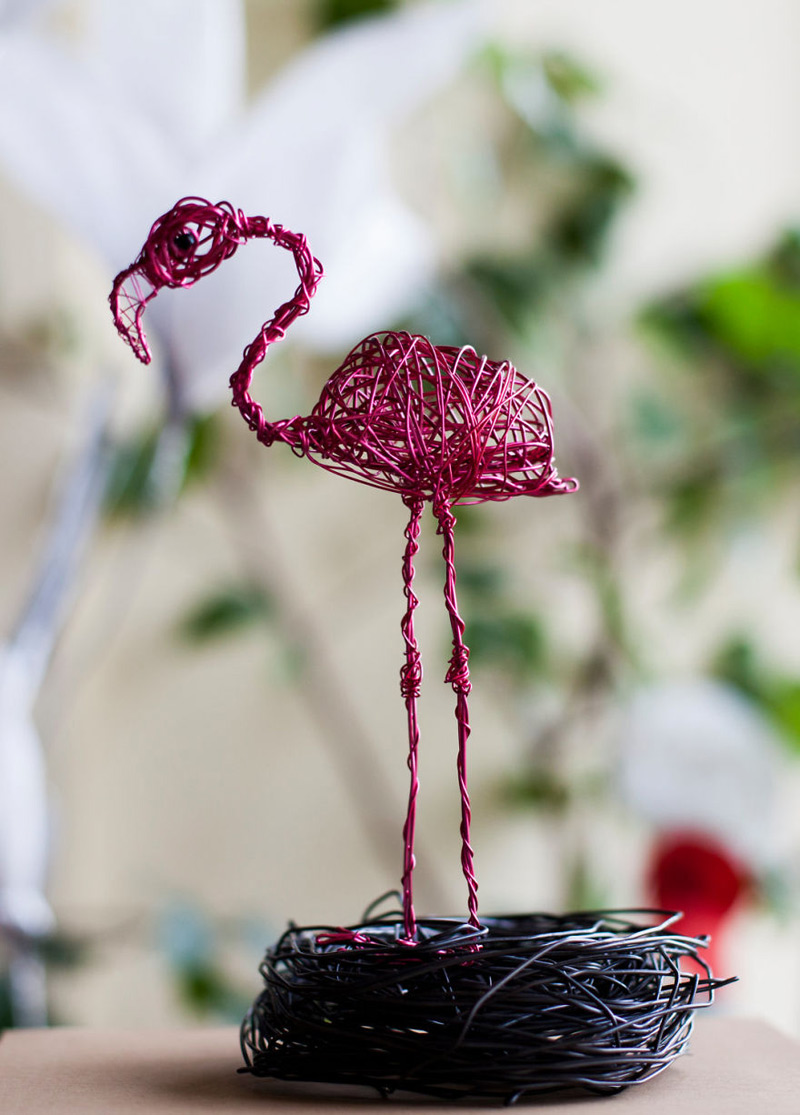 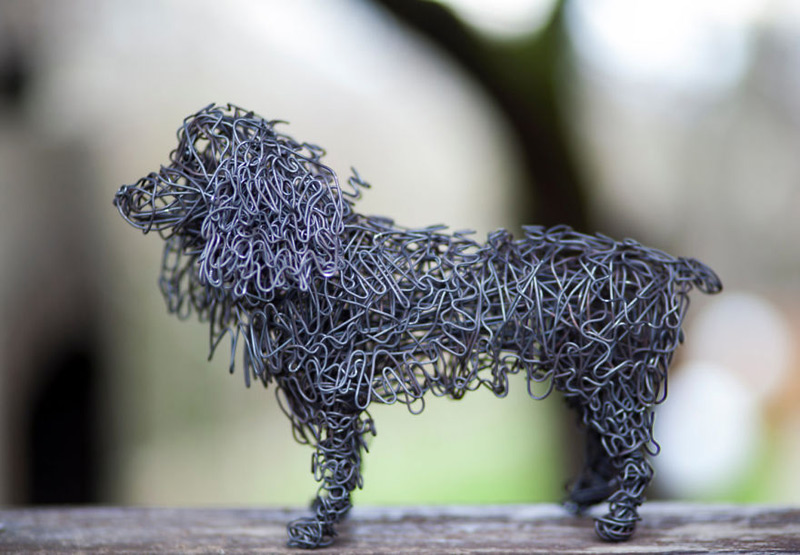 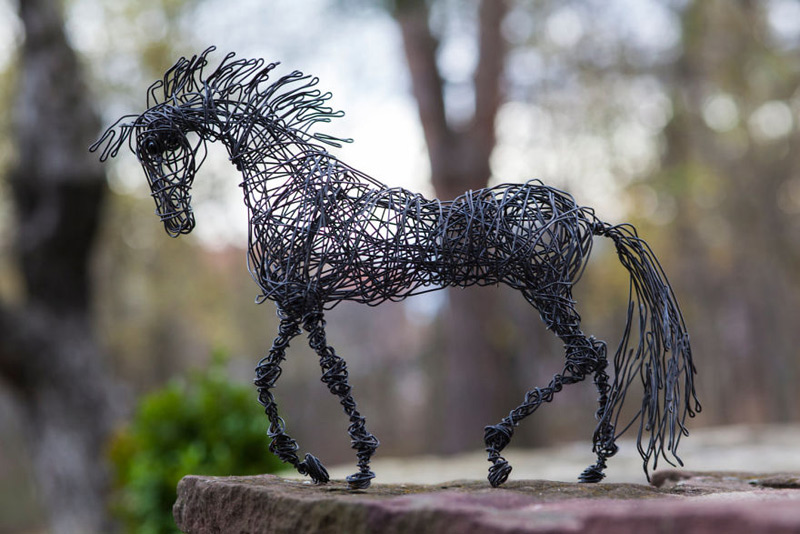 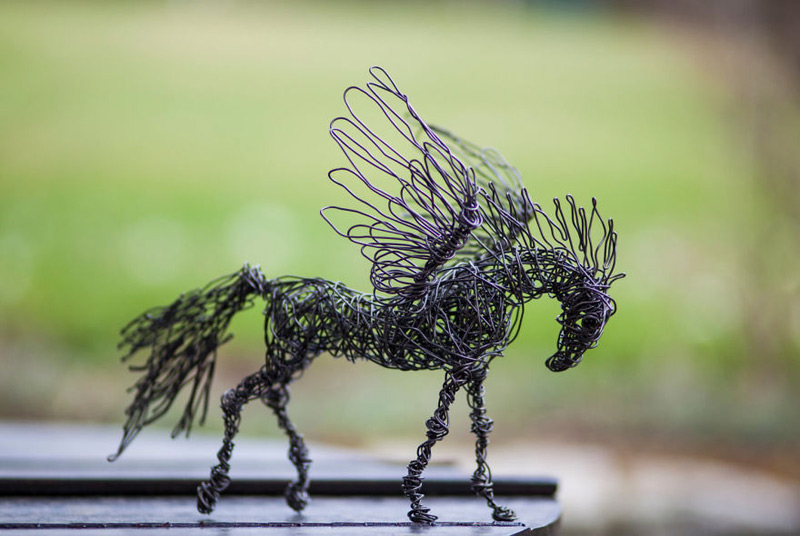 برای تمرین از الگوهای در اختیار می تواند استفاده کنید تعداد 4 حجم با سیم بسازید از موضوع انسان حیوان اشیا وترکیبی
موفق باشید  .مدرس بهنام شیروانی